Basic Slack Integration for Leginon
New York Structural Biology Center
Simons Electron Microscopy Center
National Resource for Automated Molecular Microscopy
09/27/2017
Carl Negro
Sign in to you workspace
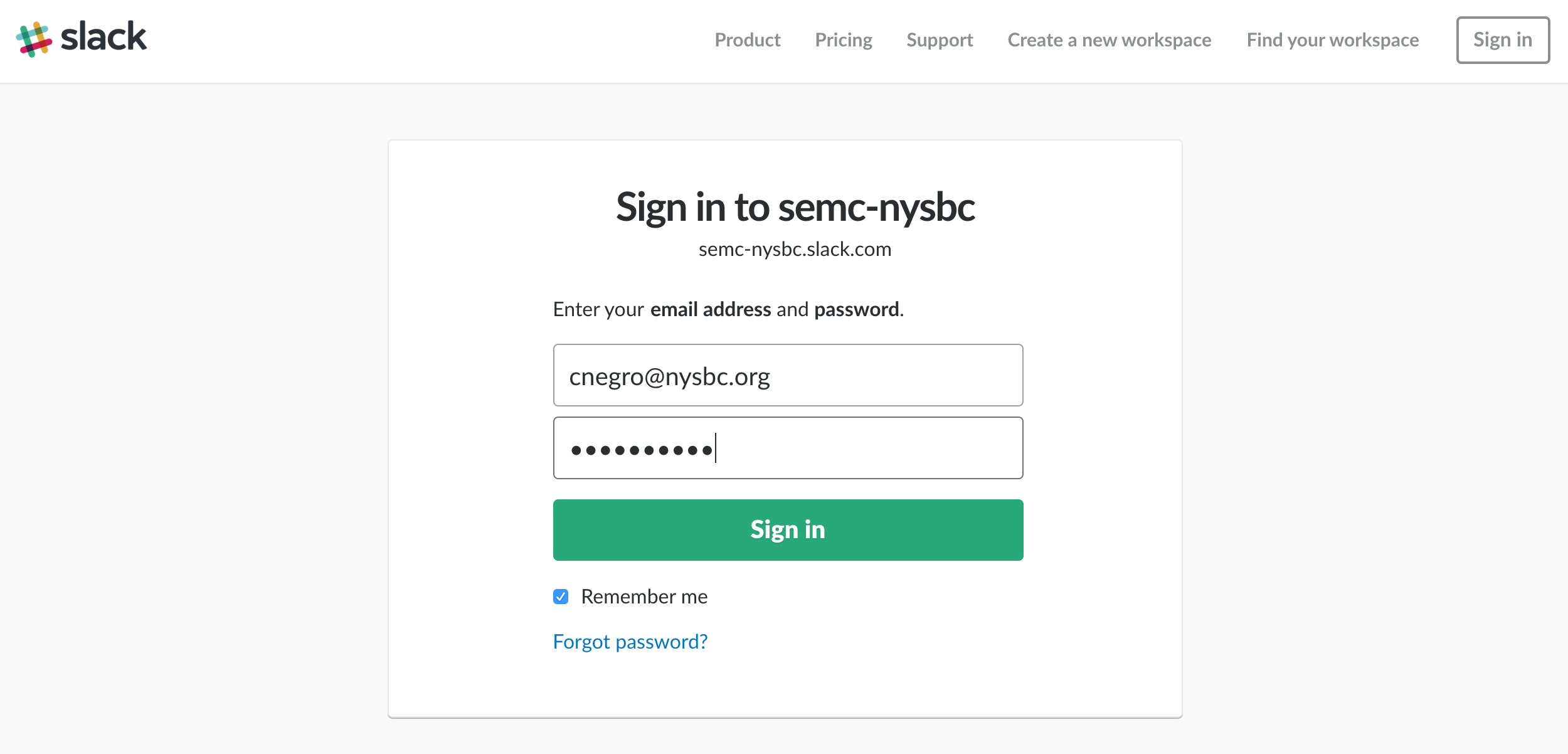 Navigate to https://api.slack.com/apps;“Create New App”
Name the app; select your workspace; “Create App”
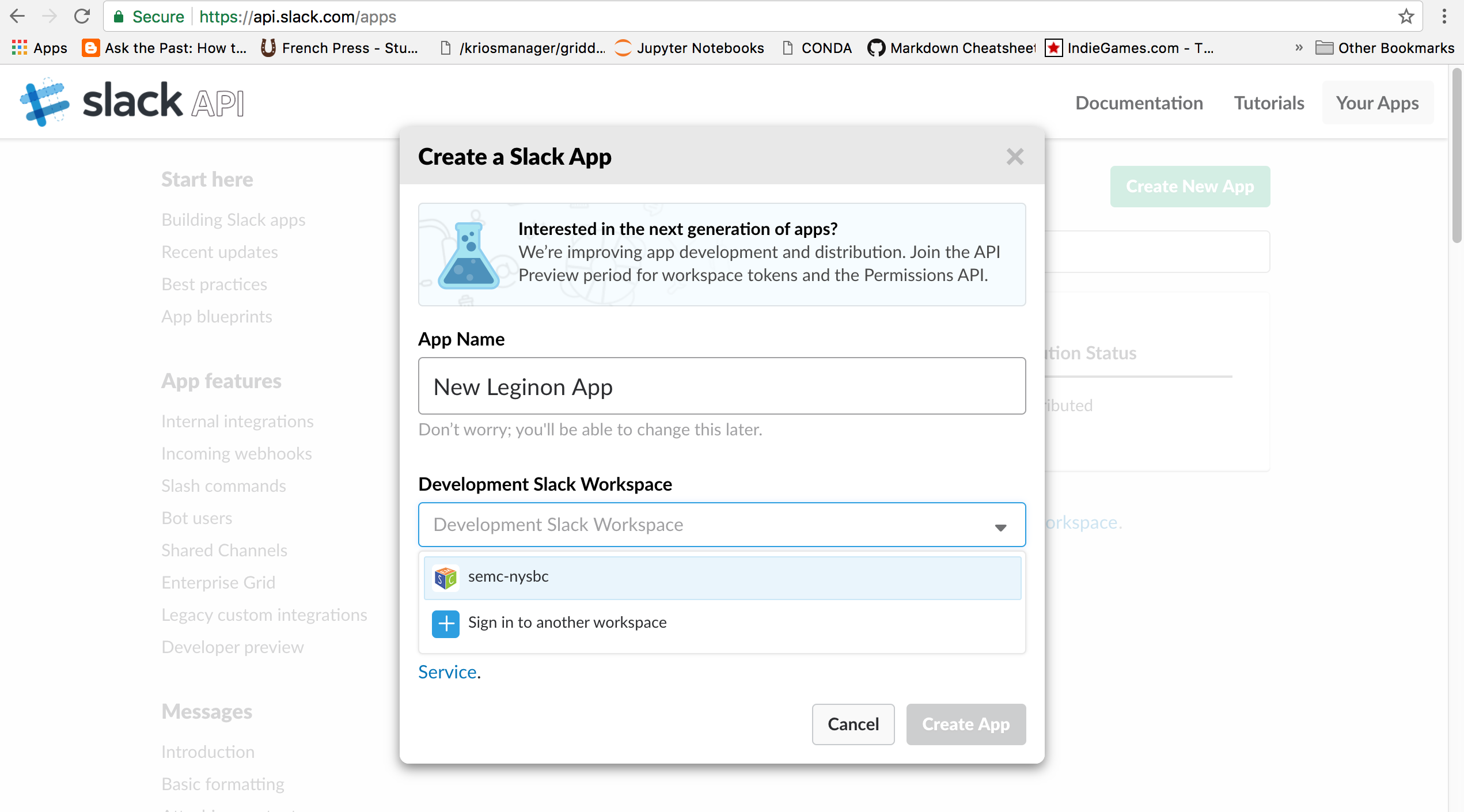 Scroll and click“Permissions”
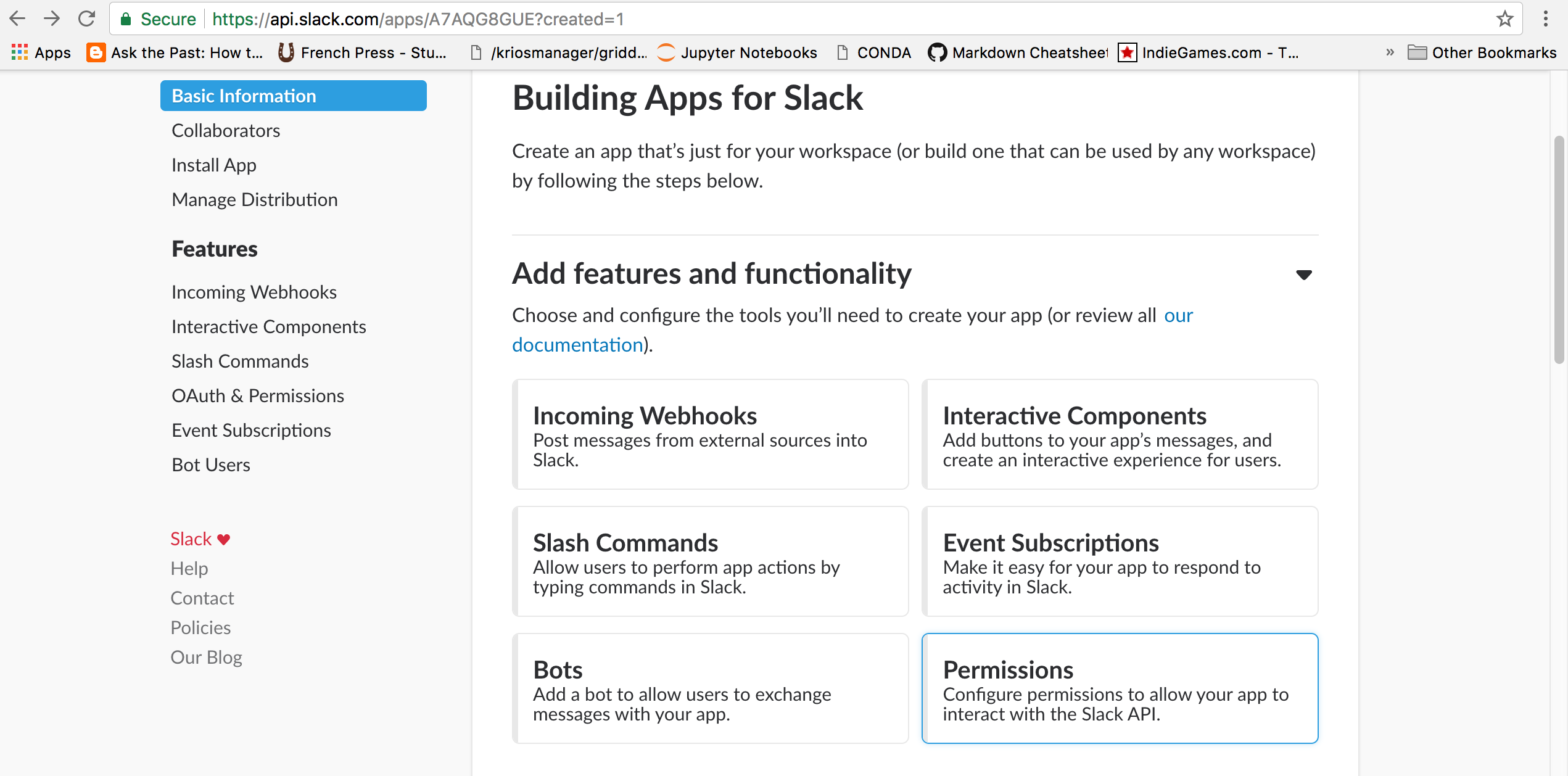 Scroll to “Scopes”; add these permissions: bot,channels:read,channels:write,chat:write:bot.Click “Save Changes”
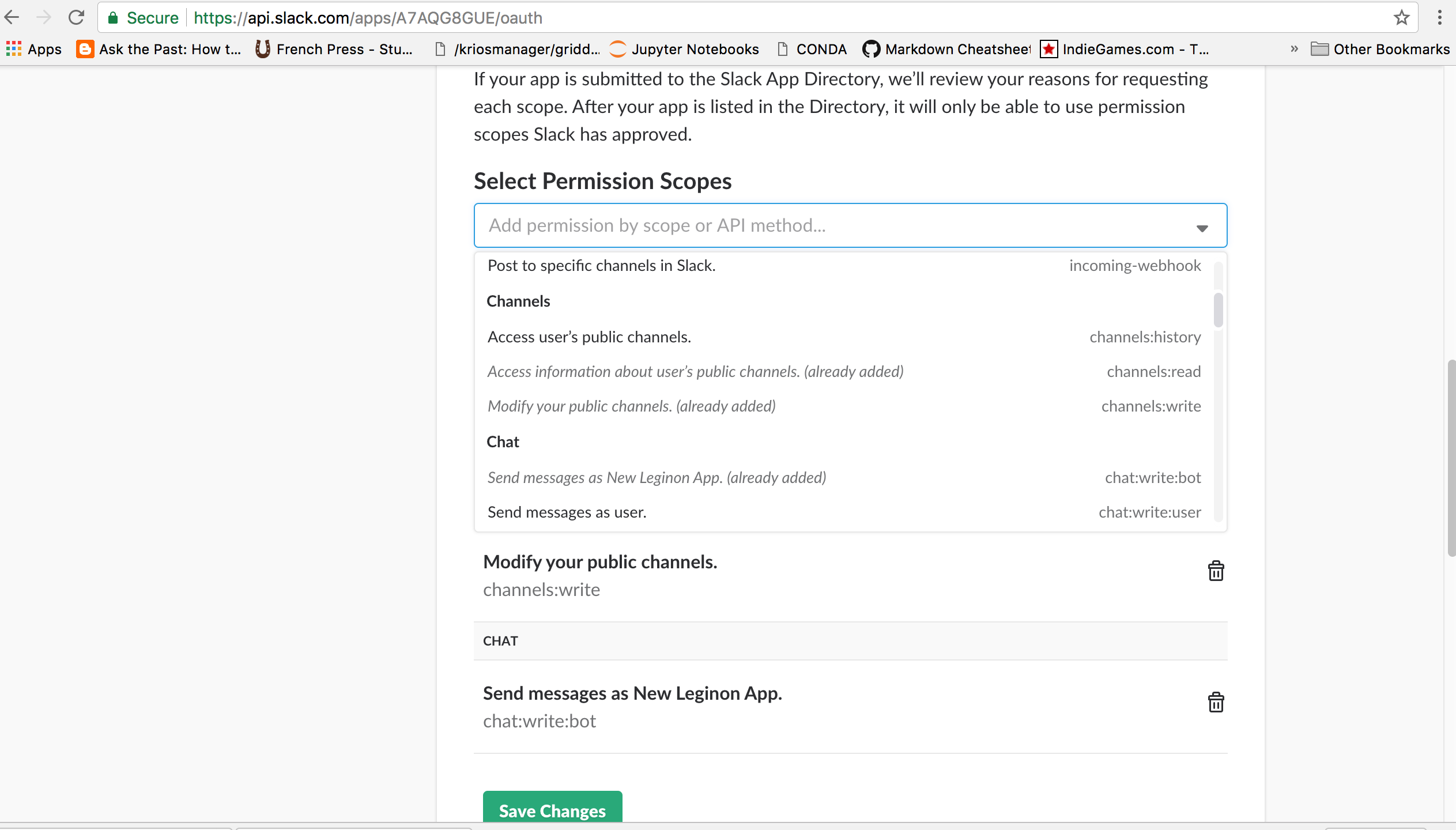 Scroll up or go to “Install App”. Click “Install App to Workspace”
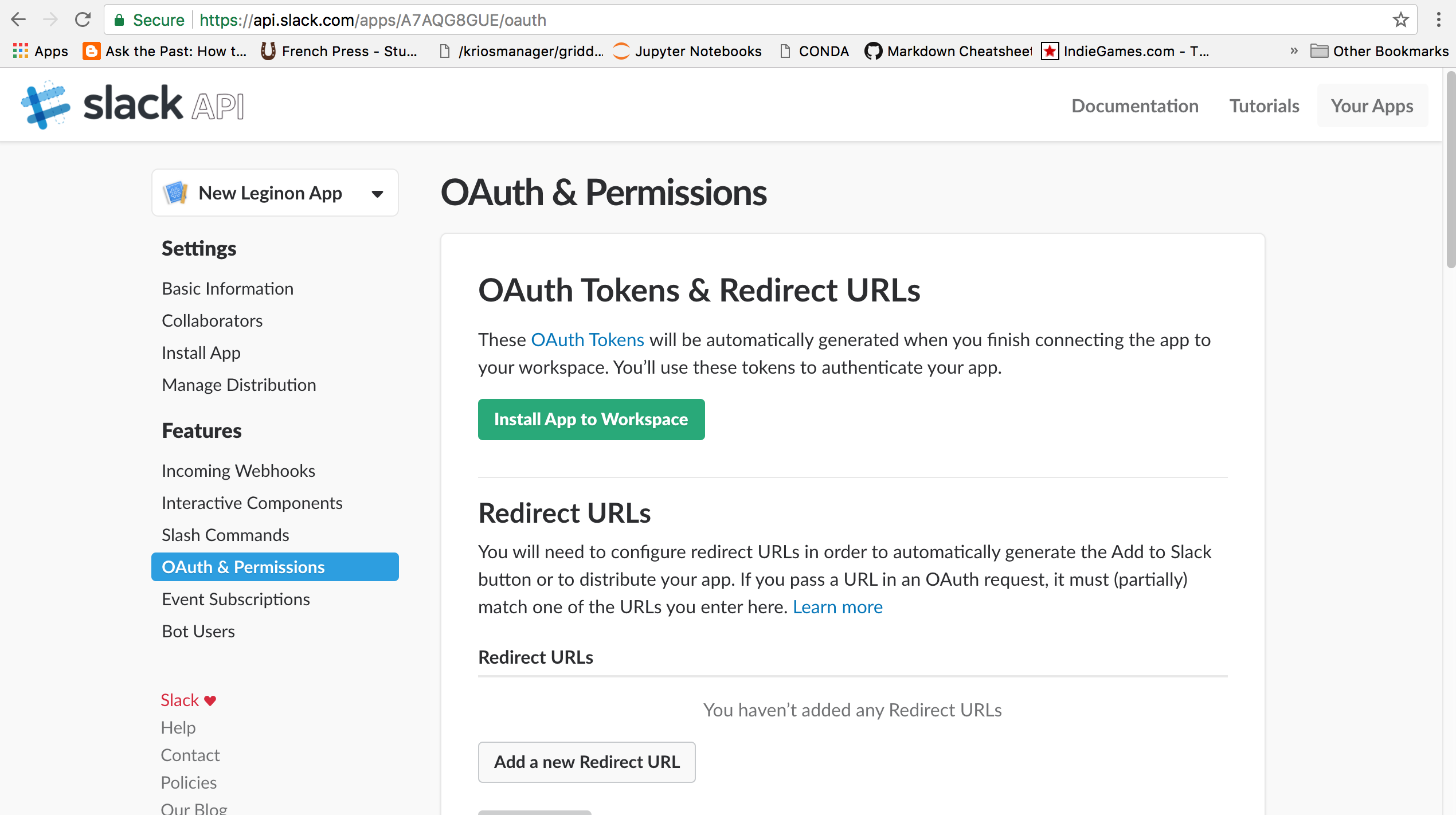 We don’t have a bot user, click “Return to New Leginon App”
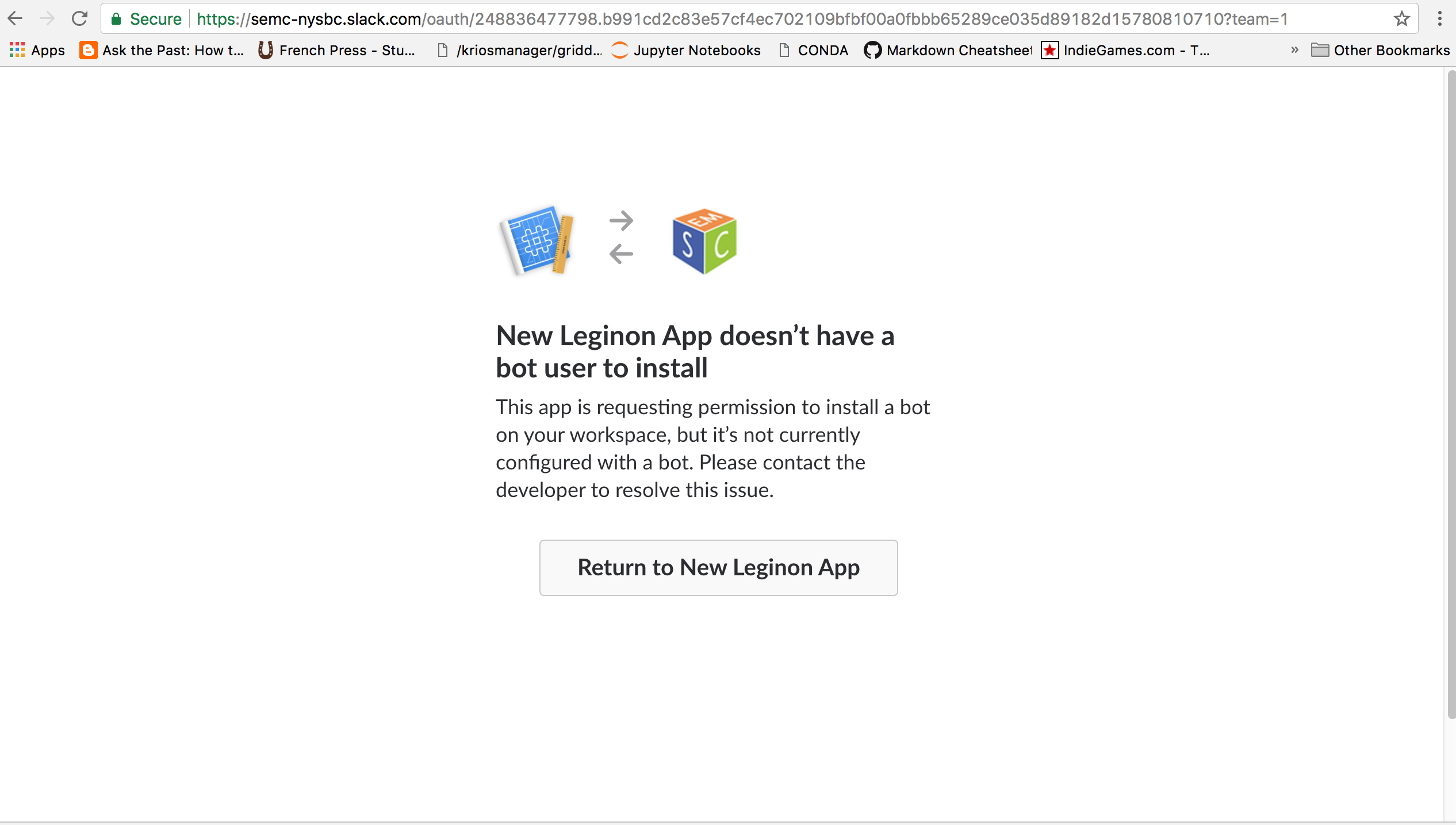 Click “Bot Users”, then “Add a Bot User”
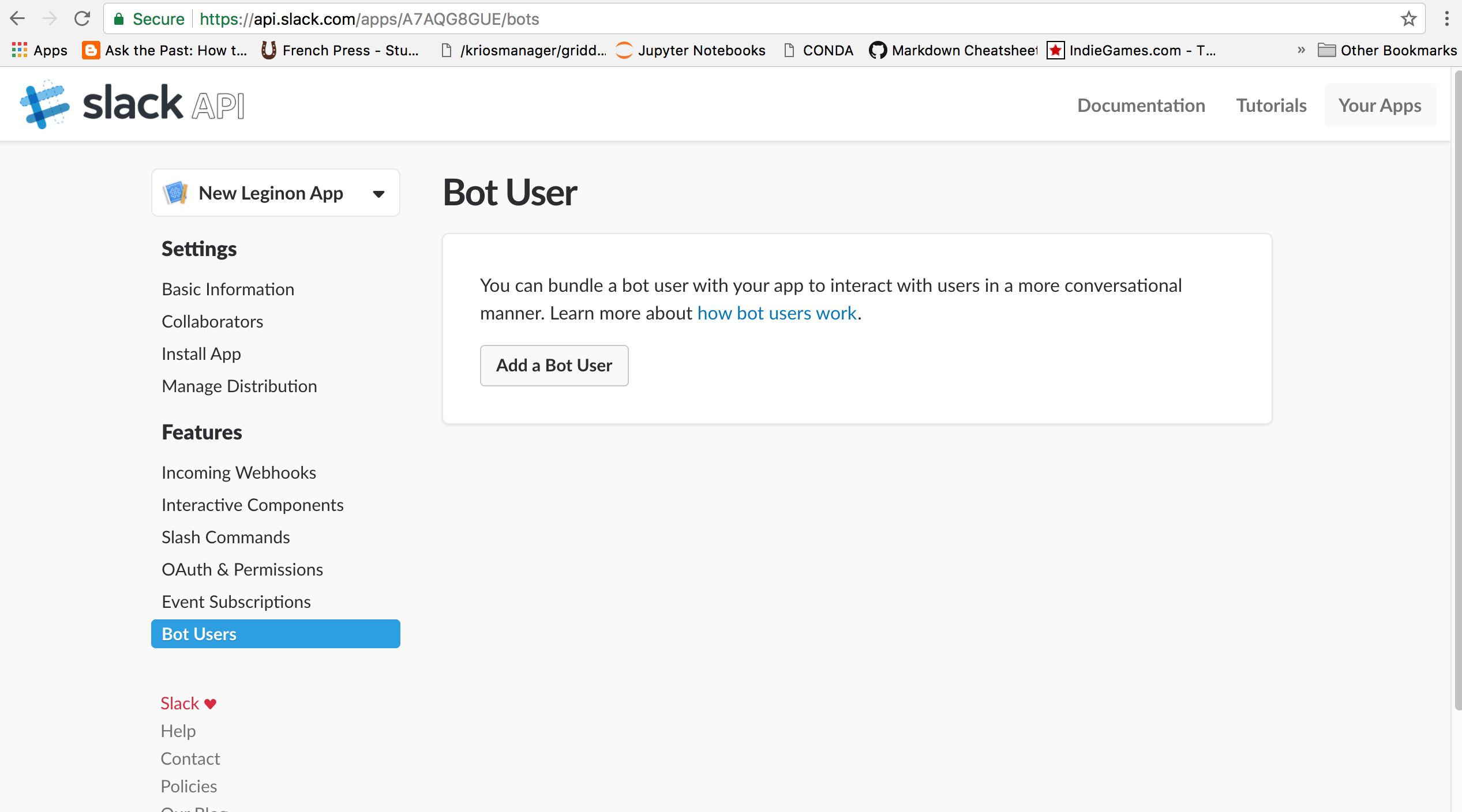 Select a display name and default username; click “Add Bot User”
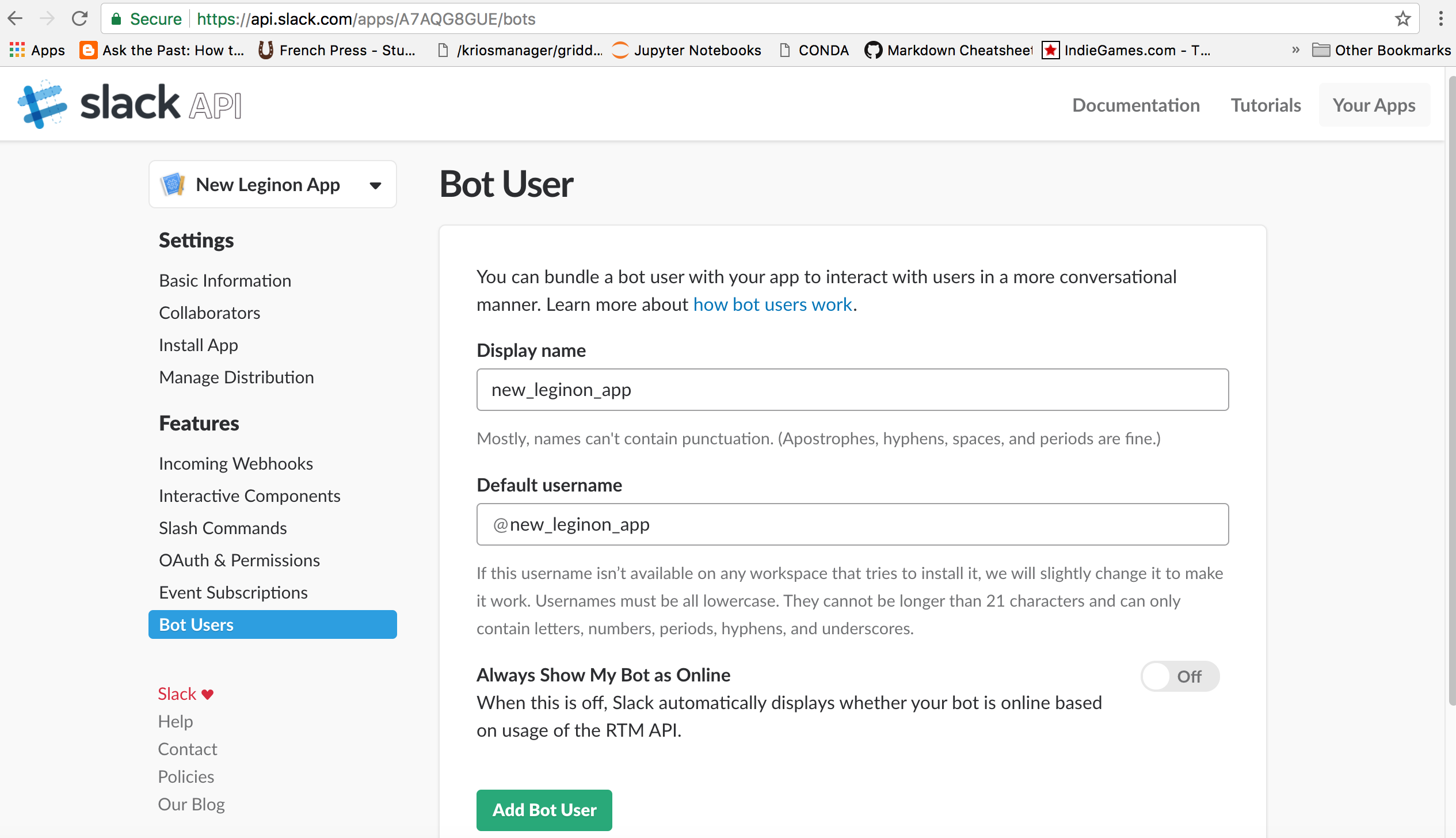 Return to “Install App in Workspace”; click “Authorize”
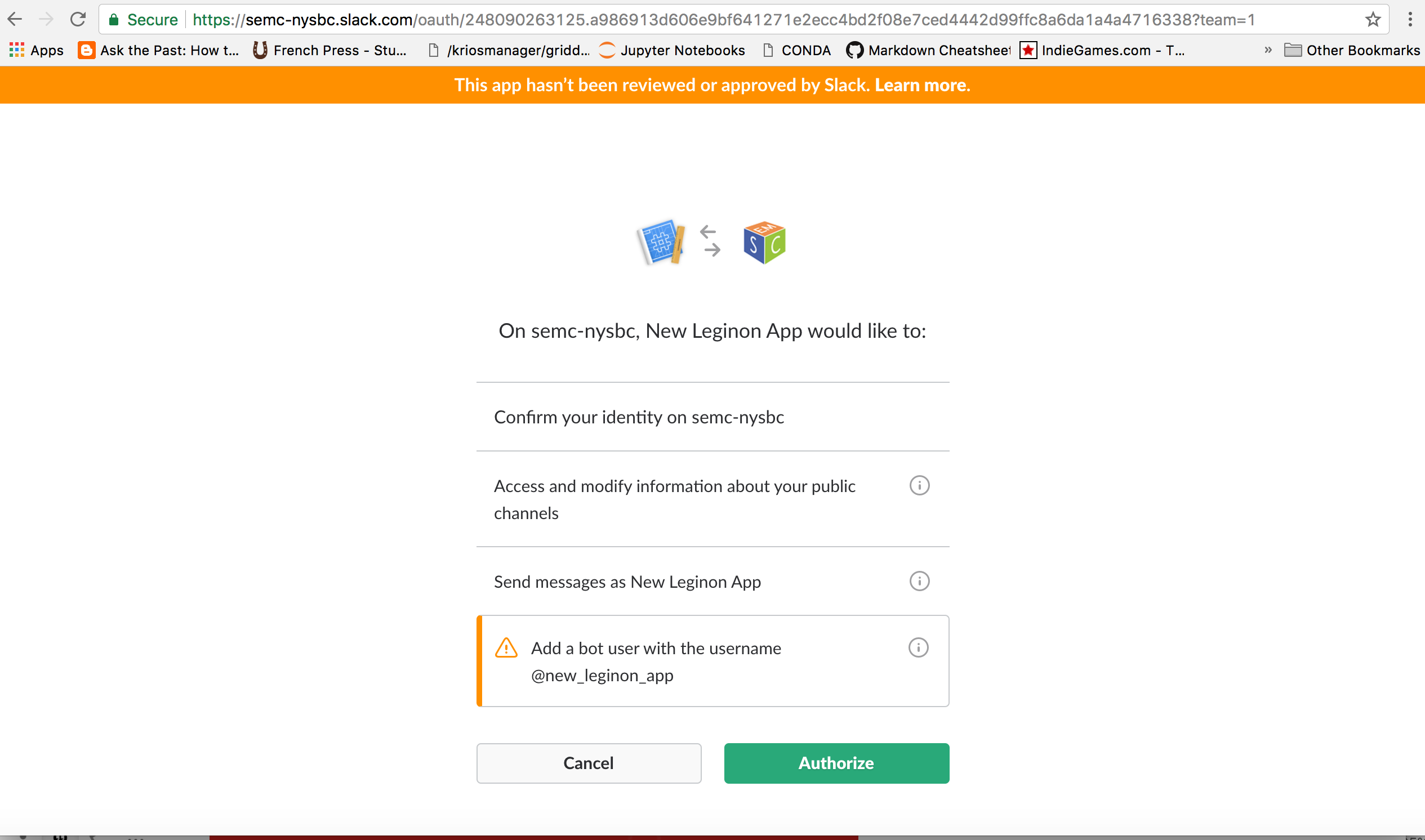 Copy the OAuth Access Token, paste it to slack.cfg
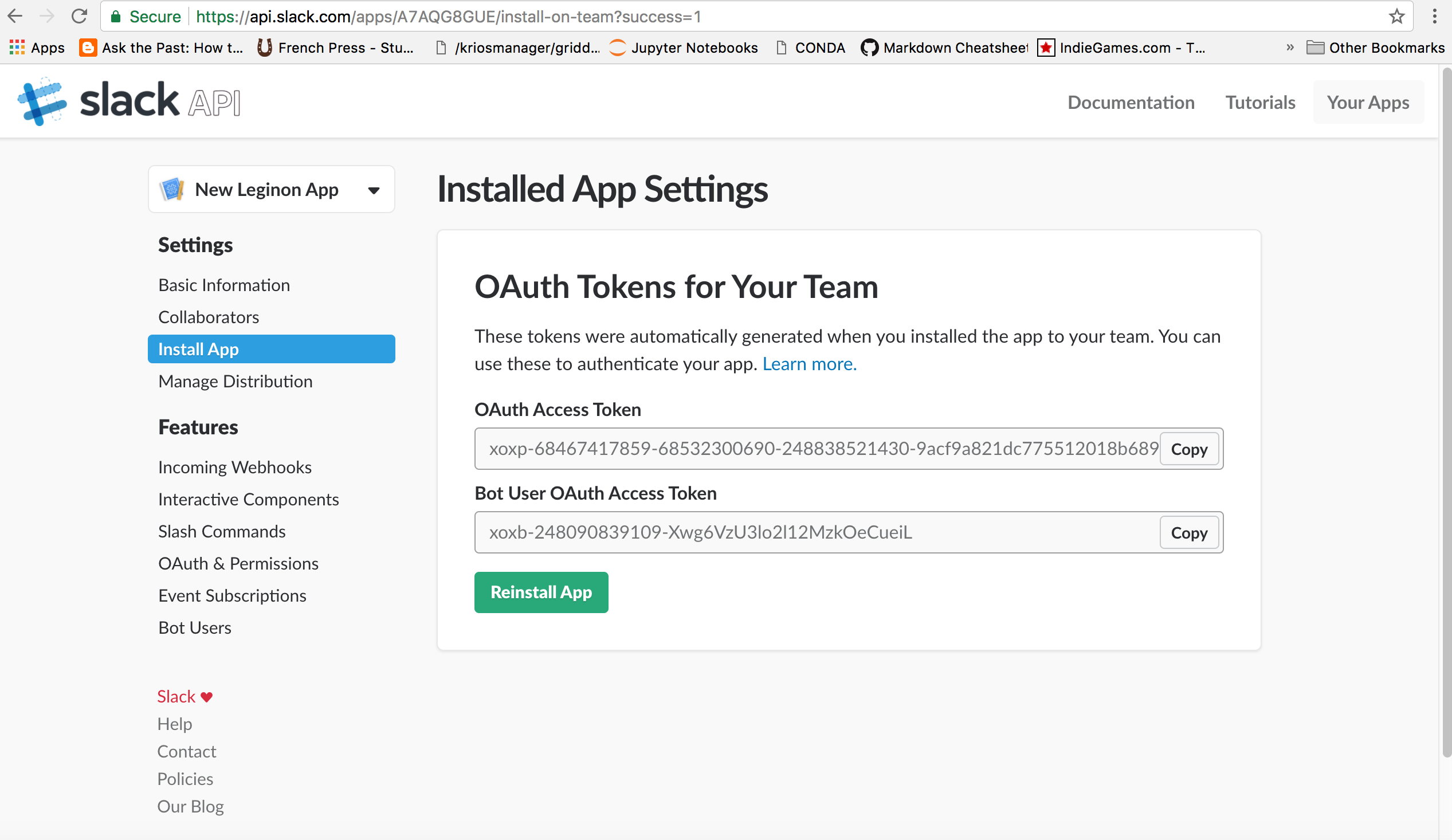 Copy slack.cfg to /etc/myami/slack.cfg on your leginon machine, on the line “slack_token:”. (Ignore virtualenv_path)
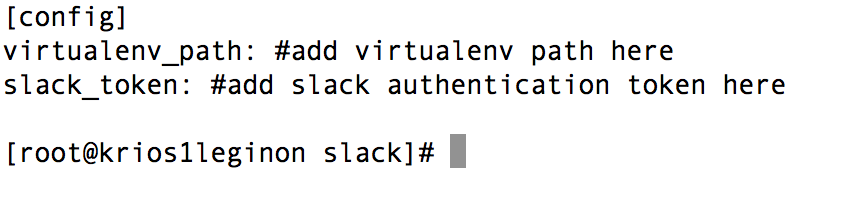 Run `sudo yum install python-pip` if pip is not installed.
Run `sudo pip install slackclient==1.0.0` .
(note the version, the latest version will break with python2.6!)
Navigate to ~/myami/slack;`git pull origin trunk` if necessary.execute `python slack_test.py`;(ignore warnings)You should see a slack message if successful.
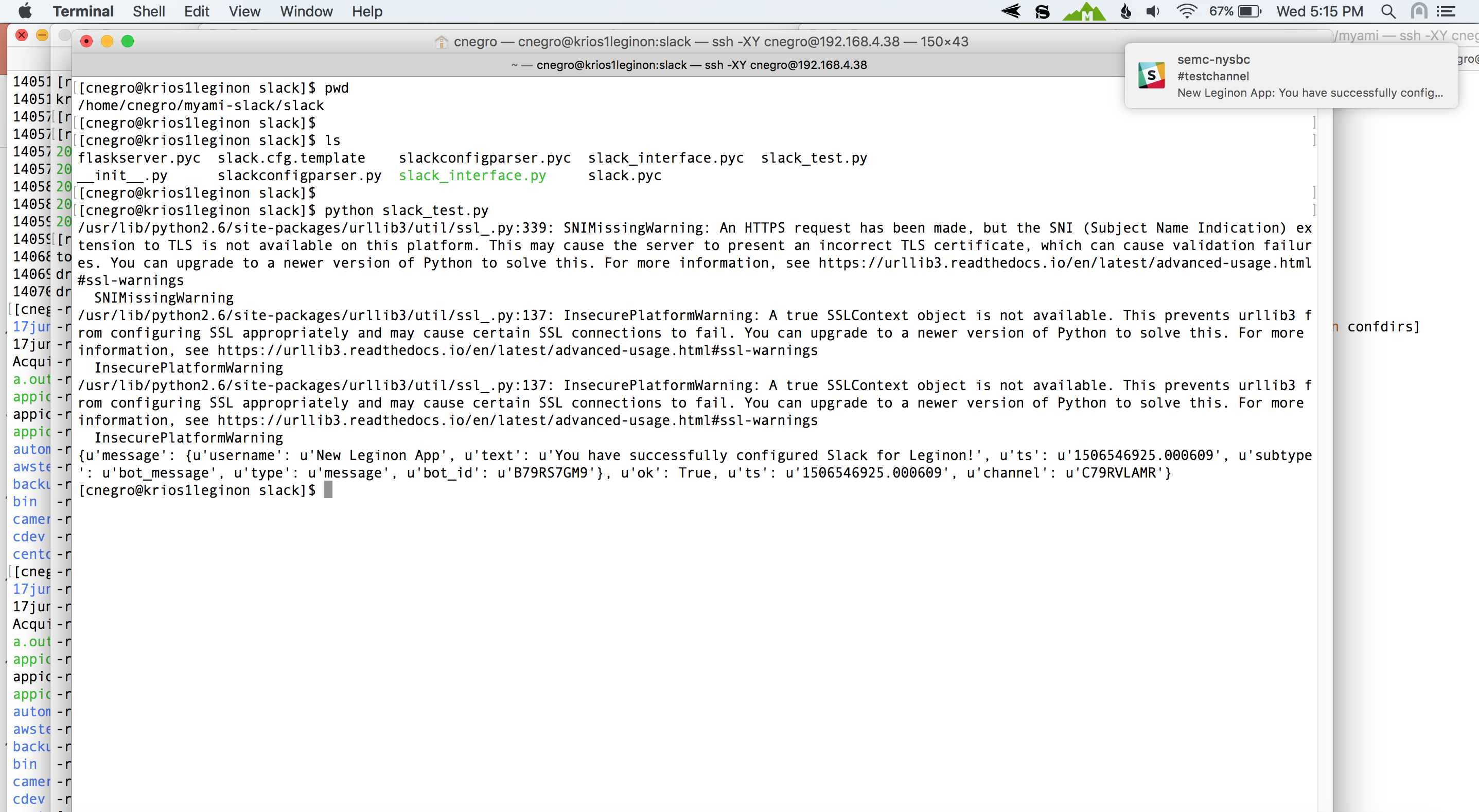 Success!
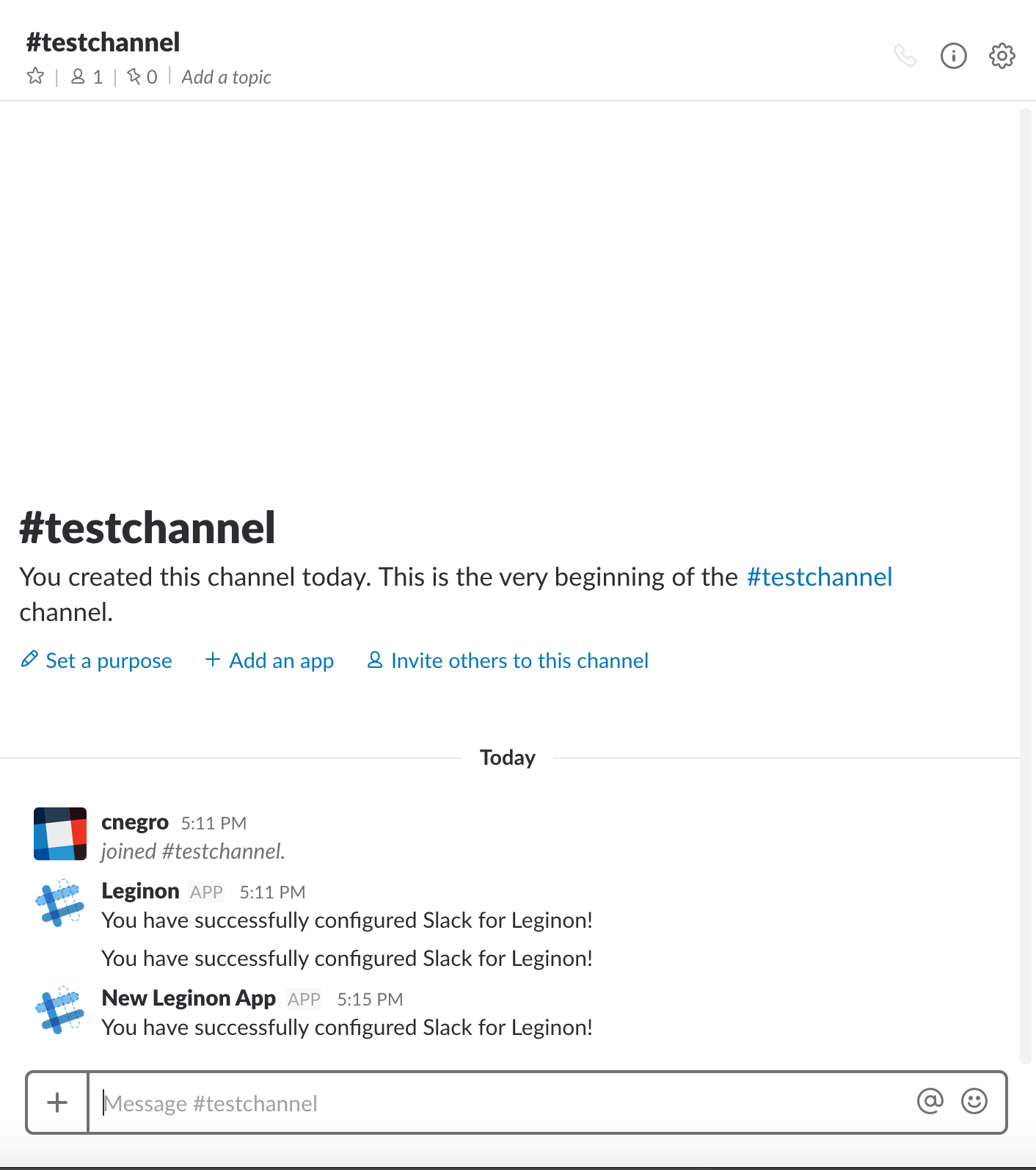 Use the following code snippet to send messages to Slack:
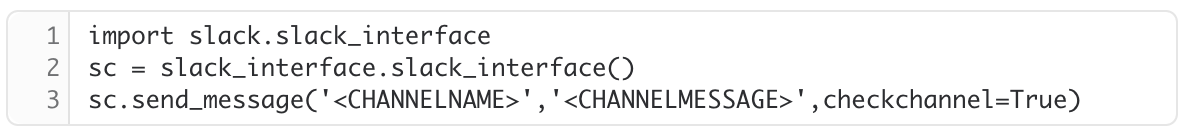 You can also set checkchannel=True in the send_message method to automatically create a channel if it does not exist, otherwise you will get an error.
Done!